Figure 1. Analysis of food consumption by WT and mdx mice at 42 weeks of age following 9 months of treatment. Data are ...
Hum Mol Genet, Volume 23, Issue 12, 15 June 2014, Pages 3239–3249, https://doi.org/10.1093/hmg/ddu033
The content of this slide may be subject to copyright: please see the slide notes for details.
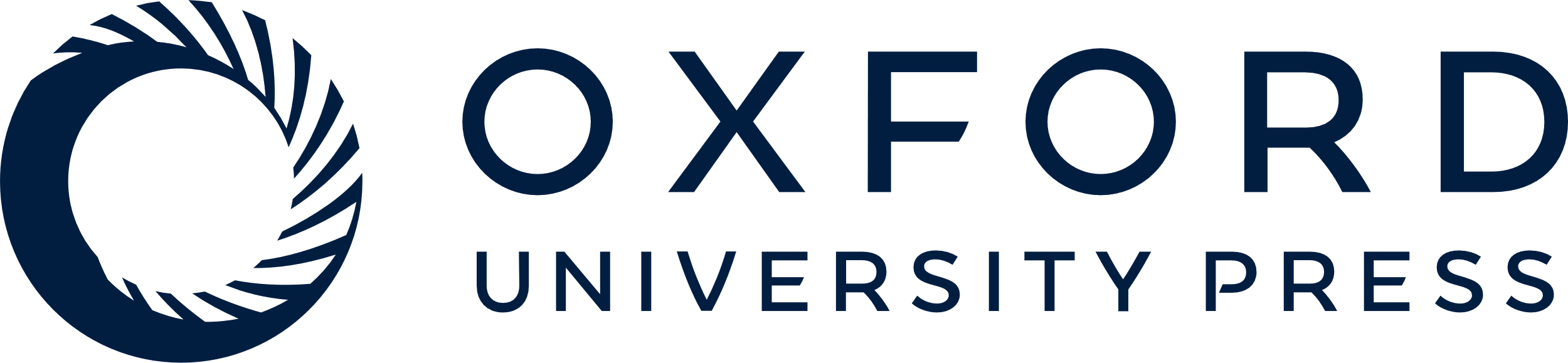 [Speaker Notes: Figure 1. Analysis of food consumption by WT and mdx mice at 42 weeks of age following 9 months of treatment. Data are expressed as means ± S.E.M. (n = 10 animals for the WT and n = 15 animals for the mdx vehicle-, naproxcinod- and prednisolone-treated mice). **P ≤ 0.01, comparing mdx vehicle-treated mice and mdx mice treated with 21 mg/kg/day naproxcinod or 0.9 mg/kg/day prednisolone.


Unless provided in the caption above, the following copyright applies to the content of this slide: © The Author 2014. Published by Oxford University Press. All rights reserved. For Permissions, please email: journals.permissions@oup.com]